Welcome
Sixth Form Virtual Open Event
Mrs N. Shaw, 
Head of Sixth Form
Support and Guidance
CEIAG + Careers Service
Mr Gibson
Principal
Sixth Form Study Supervisor
Learning Guidance
Interviews
Post 16 Form Teachers
Mr Gilmore 
Senior Manager
Miss Gribbons
SENCO
Mrs Kane
Vice Principal
Assertive Mentoring
Mrs Shaw 
Head of Sixth  Form
UCAS Tutors
Family
Works Counselling
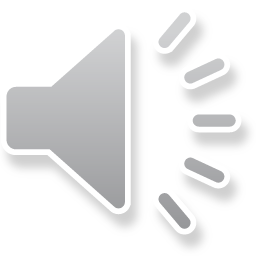 2
A Cross Community Grammar School for Girls
A Different Experience of School
Vertical Tutor Groups
Independent Study
Personal Development Programme (including Lecture Time/E-Progress) 
Community Placement and Work Experience (CEIAG Department) 
Student Leadership opportunities 
Dedicated Sixth Form Study and Social Areas
Privileges
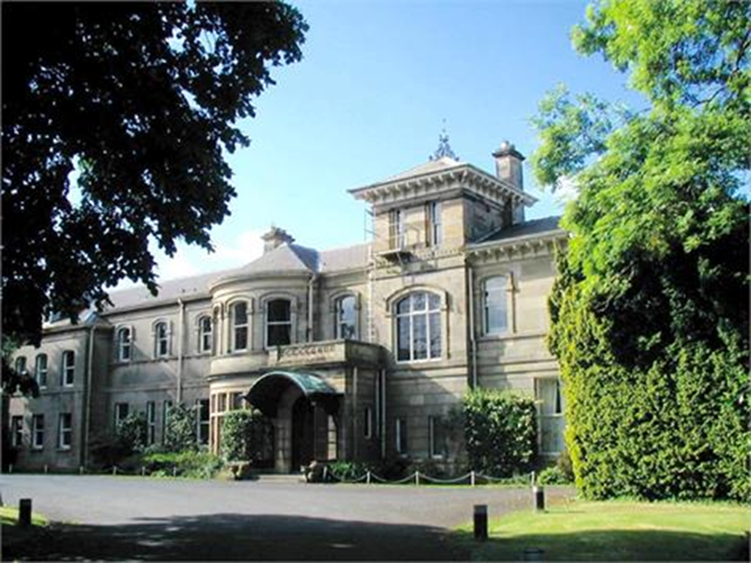 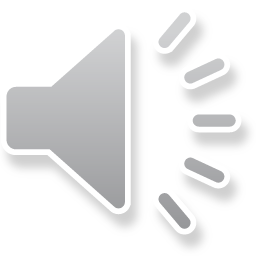 3
A Cross Community Grammar School for Girls
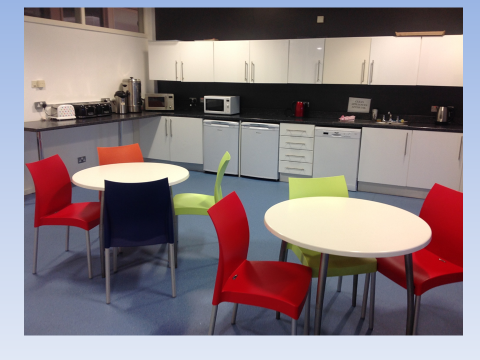 Sixth Form at Hunterhouse College
Sixth Form Study  
Sixth Form Social Area
Learning Resource Centre LRC
Careers Zone
Redwood Centre Restaurant
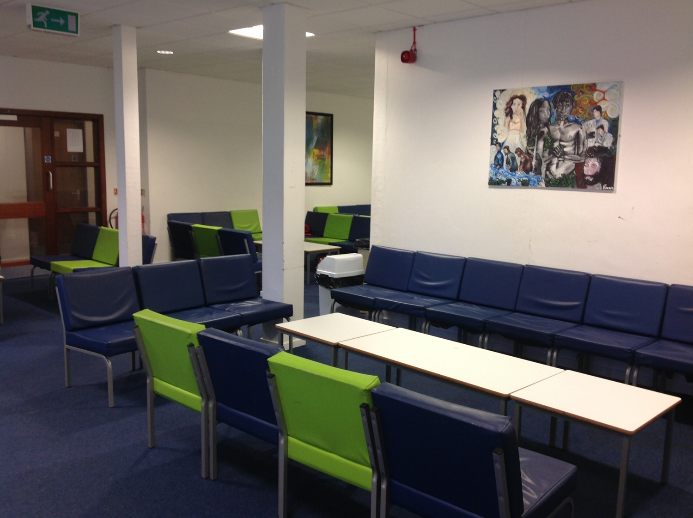 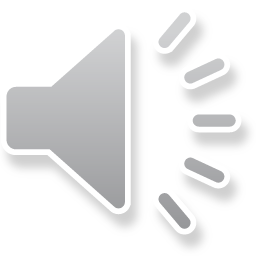 A Cross Community Grammar School for Girls
4
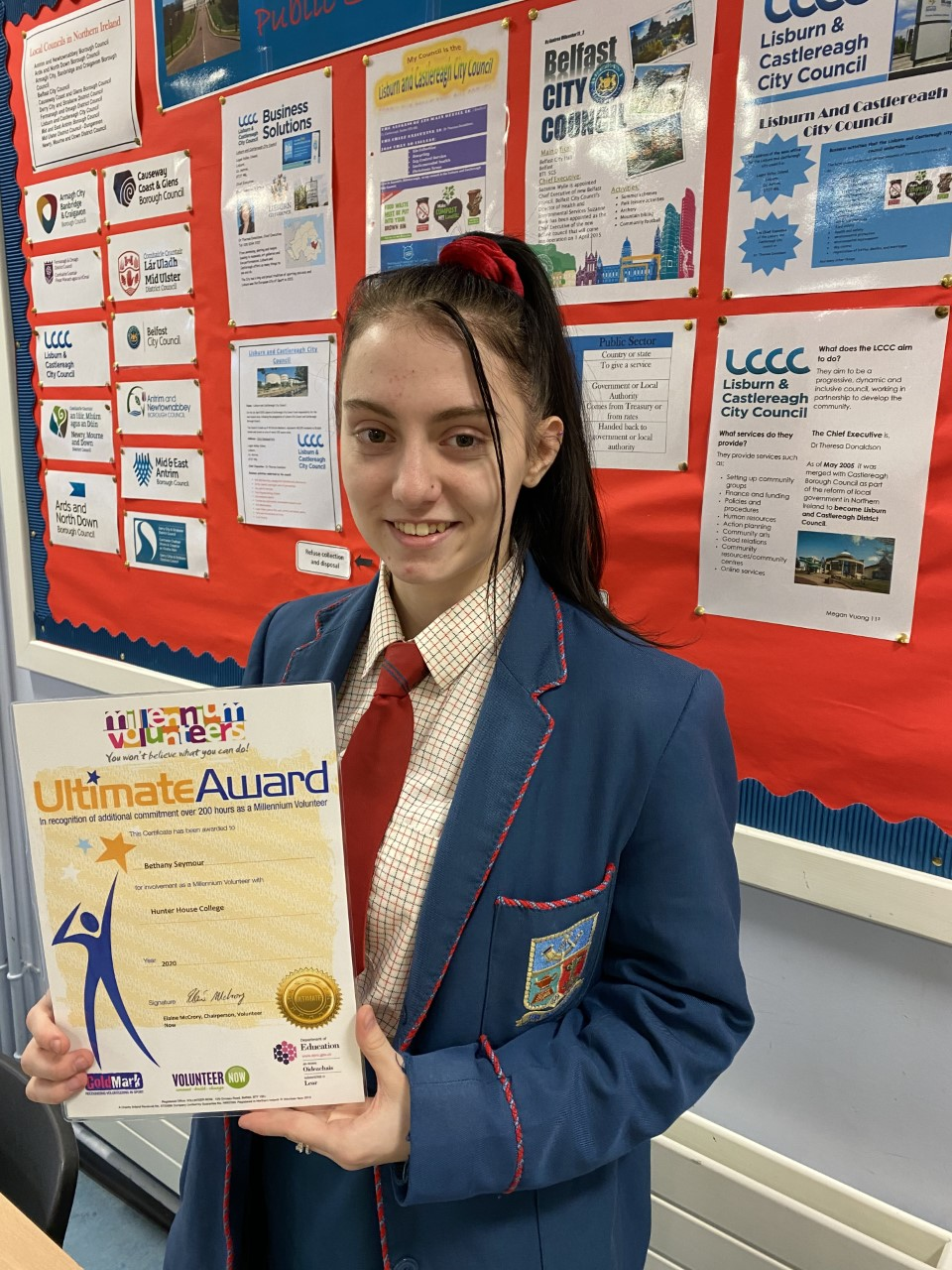 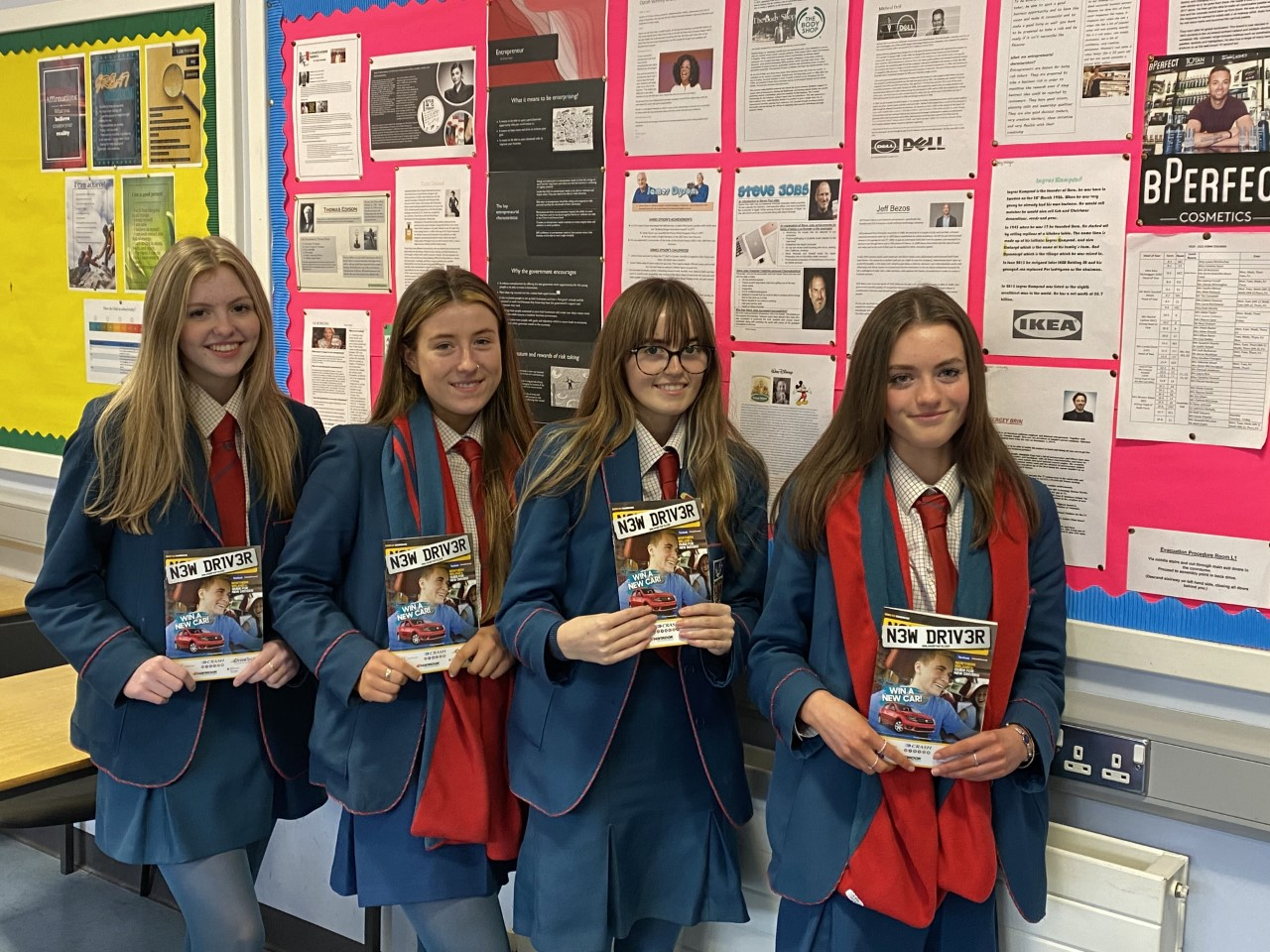 Uniqueness of Sixth Form at Hunterhouse College
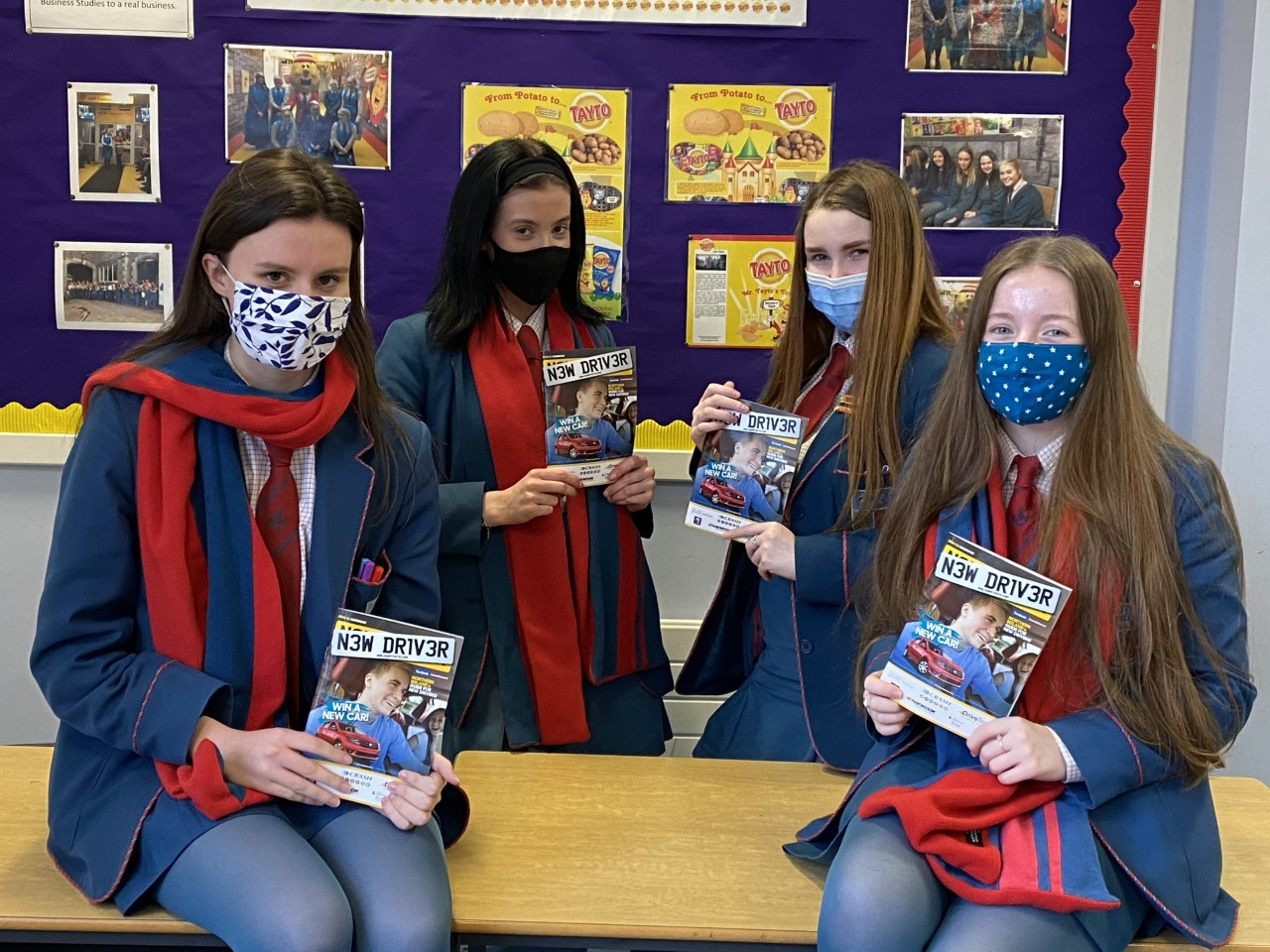 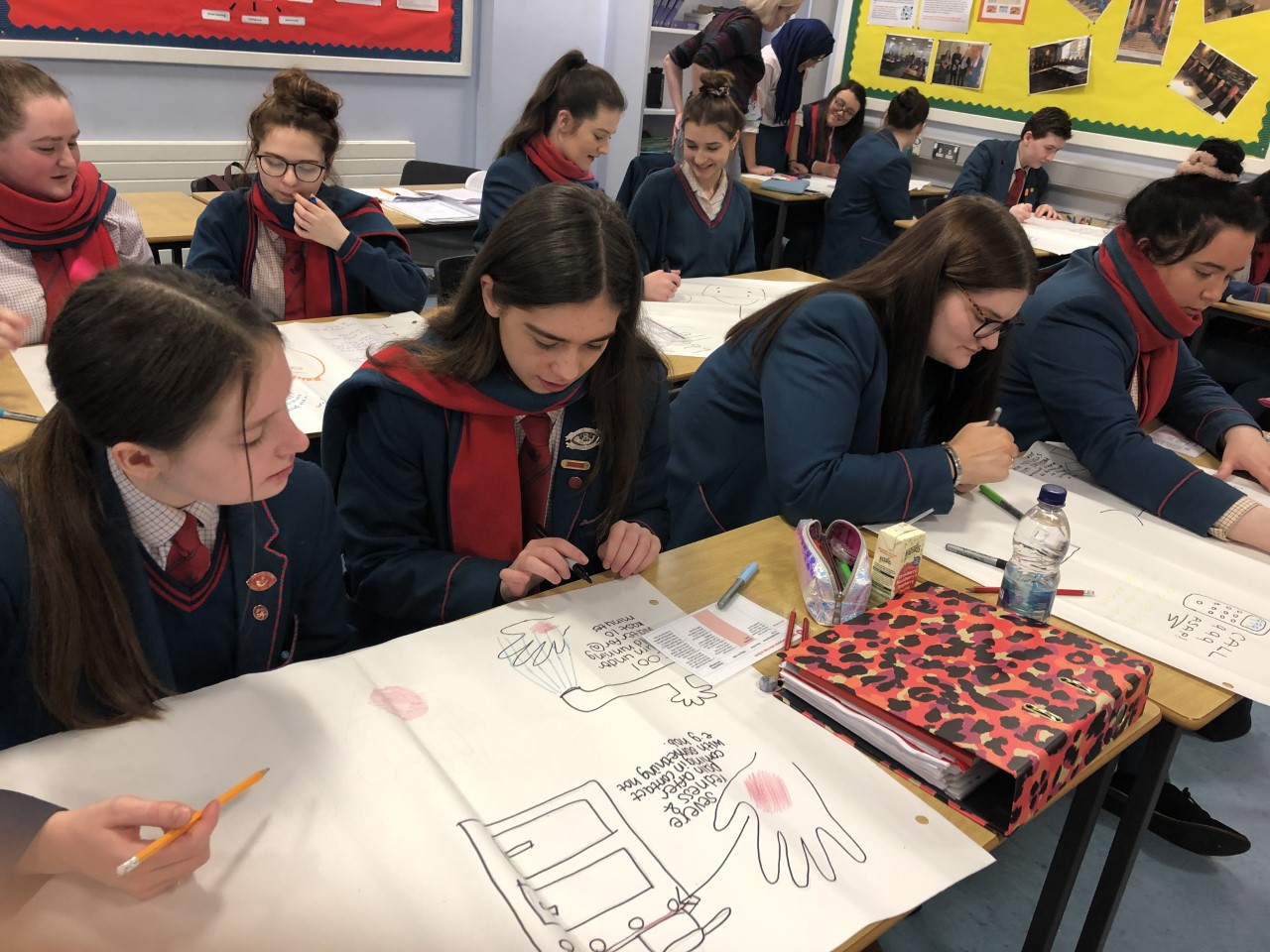 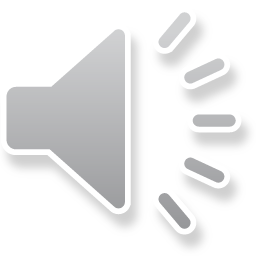 5